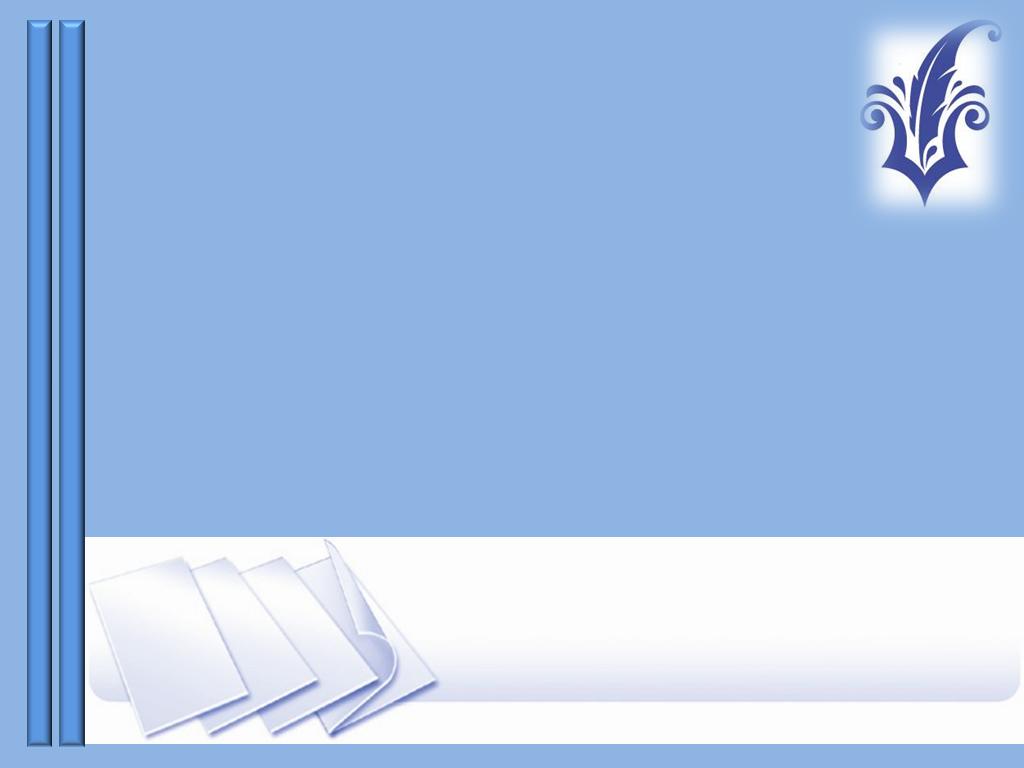 Результаты 
диагностического комплекса
«Межличностные отношения 
в классном коллективе»
Подготовила: Михайлова Н.В.
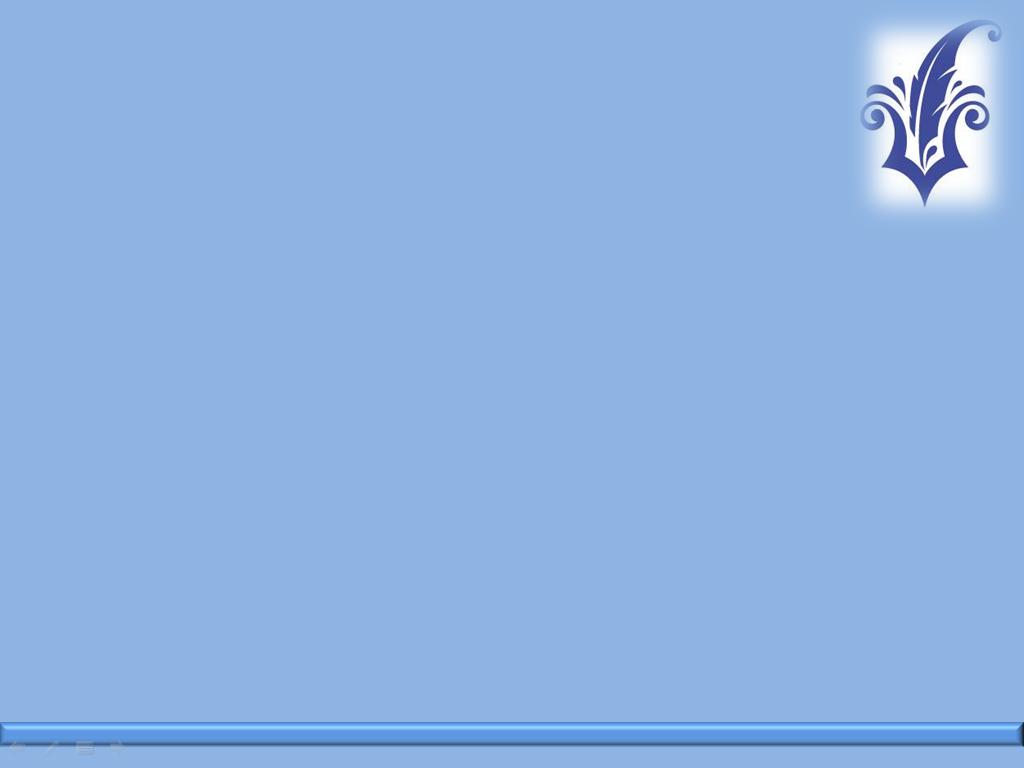 Цель: изучение специфики межличностных отношений.
Целевая группа: учащиеся десятого класса
Диагностический комплекс: 
 Определение индекса сплоченности Сишора;
 Социально-психологическая самоаттестации группы как  коллектива (СПСК);
 Личностный опросник К. Томаса (способы реагирования на конфликтные ситуации);
 Психологический климат классного коллектива.
 Протестировано: 6 человек
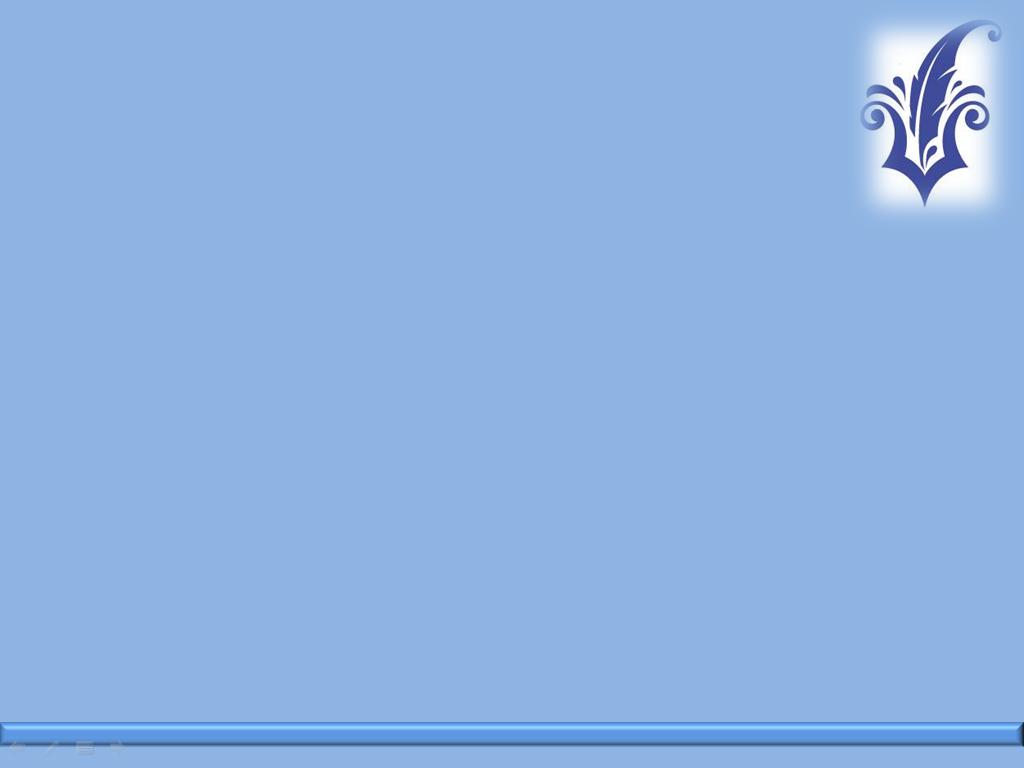 Определение индекса сплоченности коллектива
(Сишор)
1. Как бы вы оценили свою принадлежность к группе? 
Чувствую себя ее членом, частью коллектива (5).
Участвую в большинстве видов деятельности (4).
Участвую в одних видах деятельности и не участвую в других (3).
Не чувствую, что являюсь членом группы (2).
Живу и существую отдельно от нее (1).
Не знаю, затрудняюсь ответить (1).
2. Перешли бы вы в другую группу, если бы представилась такая возможность (без изменения прочих условий)? 
Да, очень хотел бы перейти (1).
Скорее перешел бы, чем остался (2).
Не вижу никакой разницы (3).
Скорее всего остался бы в своей группе (4).
Очень хотел бы остаться в своей группе (5).
Не знаю, трудно сказать (1).
3. Каковы взаимоотношения между членами вашей группы? 
Лучше, чем в большинстве коллективов (3).
Примерно такие же, как и в большинстве коллективов (2).
Хуже, чем в большинстве классов (1).
Не знаю, трудно сказать (1).
4. Каковы у вас взаимоотношения с руководством? 
Лучше, чем в большинстве коллективов (3).
Примерно такие же, как и в большинстве коллективов (2).
Хуже, чем в большинстве коллективов (1).
Не знаю. (1)
5. Каково отношение к делу (учебе и т. п.) в вашем коллективе? 
Лучше, чем в большинстве коллективов (3).
Примерно такие же, как и в большинстве коллективов (2).
Хуже, чем в большинстве коллективов (1).
Не знаю (1).
Тест Сишора показал высокий уровень групповой сплоченности в 10 классе
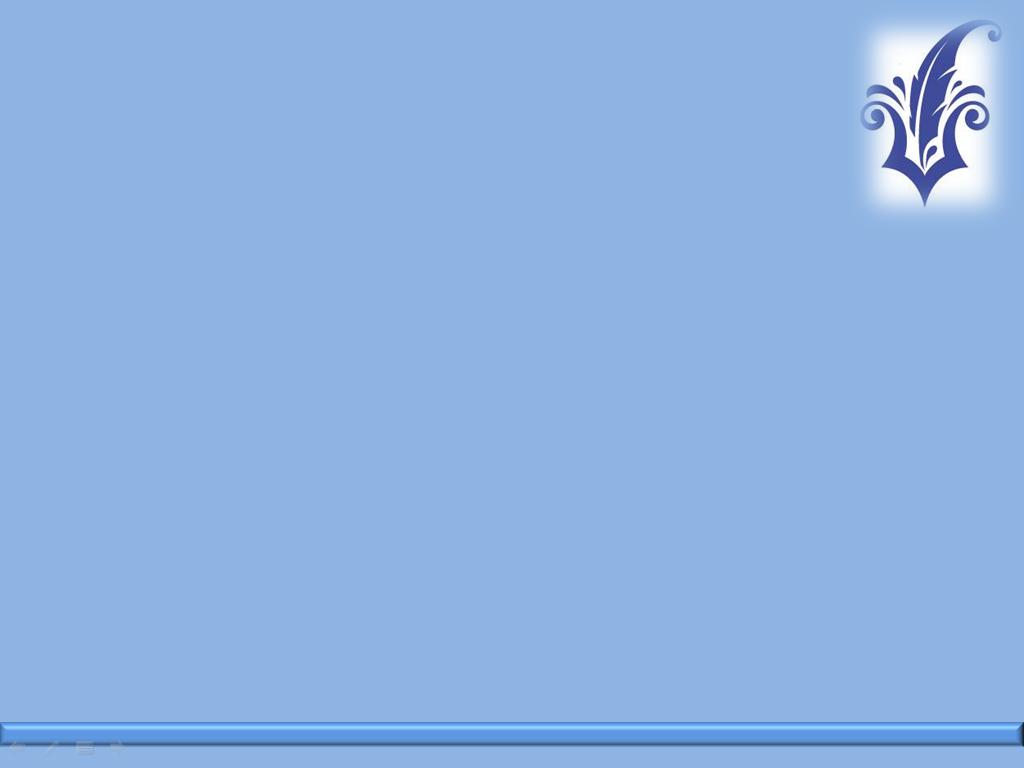 Социально-психологическая
самоаттестация группы как коллектива
Цель: определить эталонность общности в восприятии ее членов.
Исследование показало 
средний уровень эталонности общности
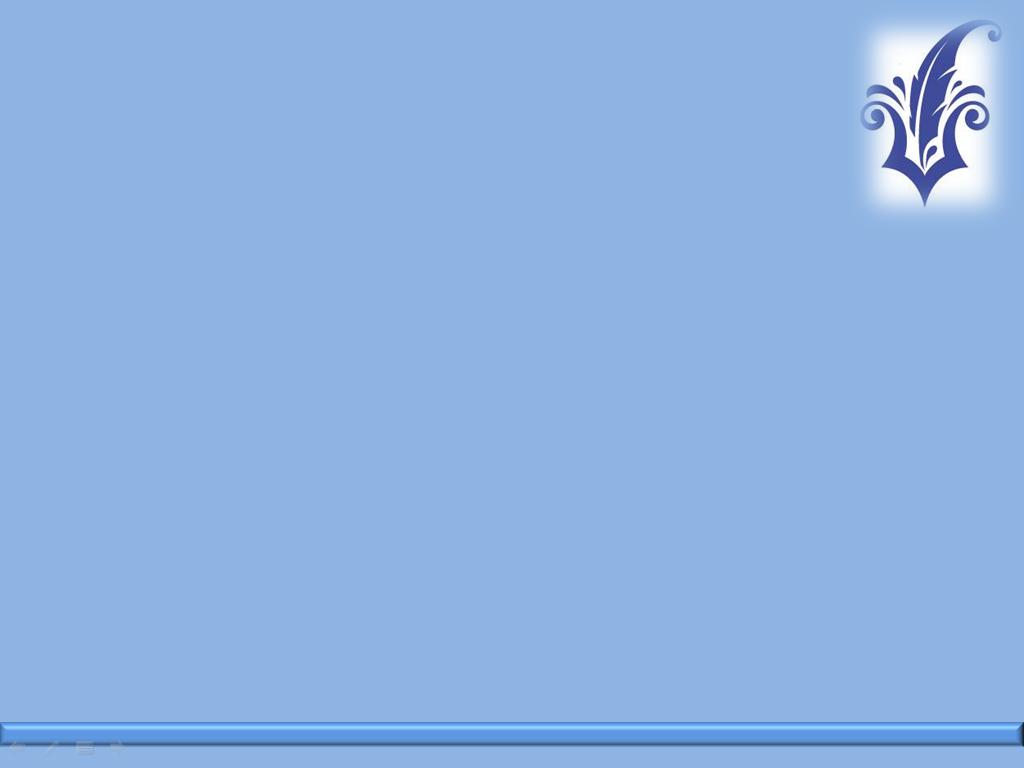 Личностный опросник К. Томаса
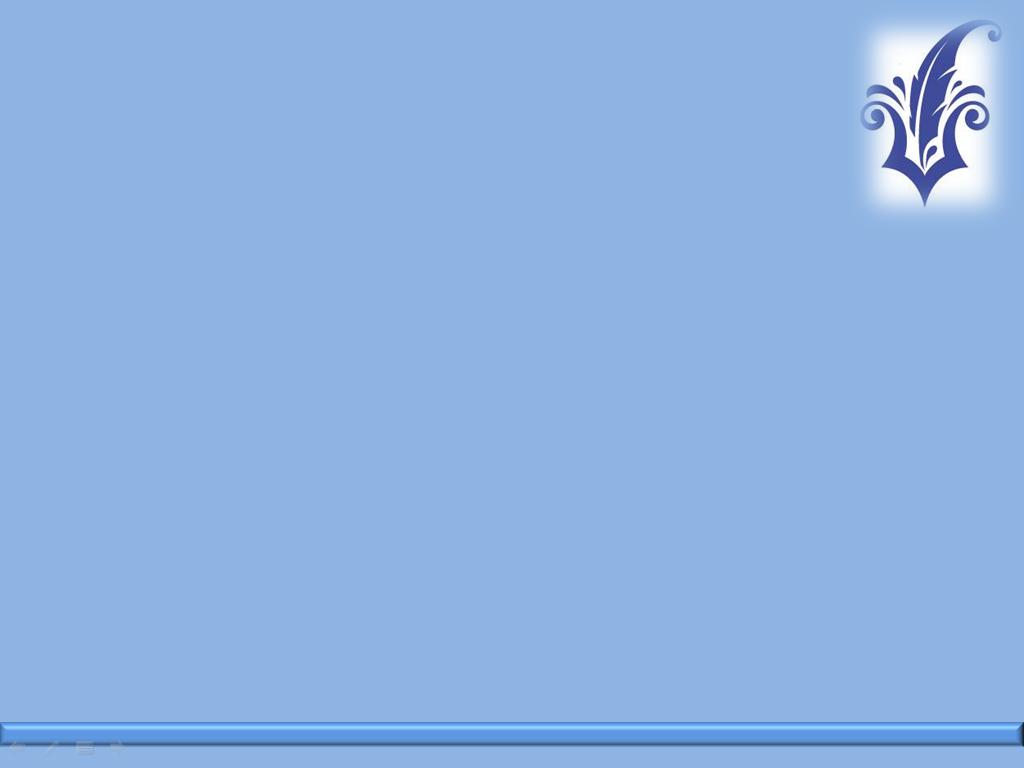 Психологический климат классного коллектива
(Ивашкин В.С., Онуфриева В.В.)
1. Всегда ли учащихся вашего класса волнуют успехи и неудачи друг друга в учебе?
• Всегда волнует – 5.
• Чаще волнует – 4.
• Волнует в половине случаев – 3.
• Чаще не волнует – 2.
• Совсем не волнует – 1.
2. Всегда ли учащиеся вашего класса оказывают помощь друг другу в учебе?
• Всегда оказывают – 5.
• Чаще  оказывают  – 4.
• Оказывают  в половине случаев – 3.
• Чаще не  оказывают  – 2.
• Совсем не  оказывают  – 1.
3. Все ли учащиеся вашего класса ответственно относятся к учебе? 
• Всегда ответственно – 5.
• Чаще   ответственно   – 4.
•  Ответственно   в половине случаев – 3.
• Чаще не   ответственно   – 2.
• Совсем не   ответственно   – 1.
Диагностика дала средний показатель 
психологического климата 
в классном коллективе
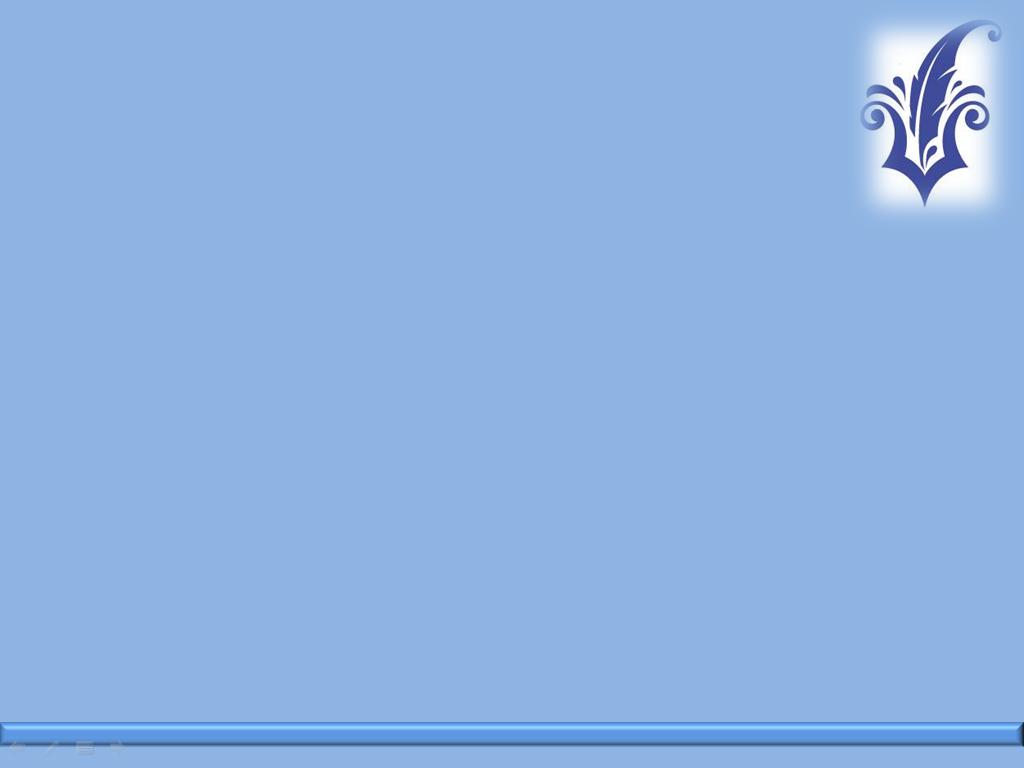 Вывод
По результатам диагностик можно сделать вывод, 
что классный коллектив имеет средний уровень сплоченности.
Таким образом, на классного руководителя возлагается задача – повысить уровень сплоченности, проводя мероприятия по сплочению коллектива, используя групповые виды деятельности и поддерживая комфортный и благоприятный психологический климат в классе.
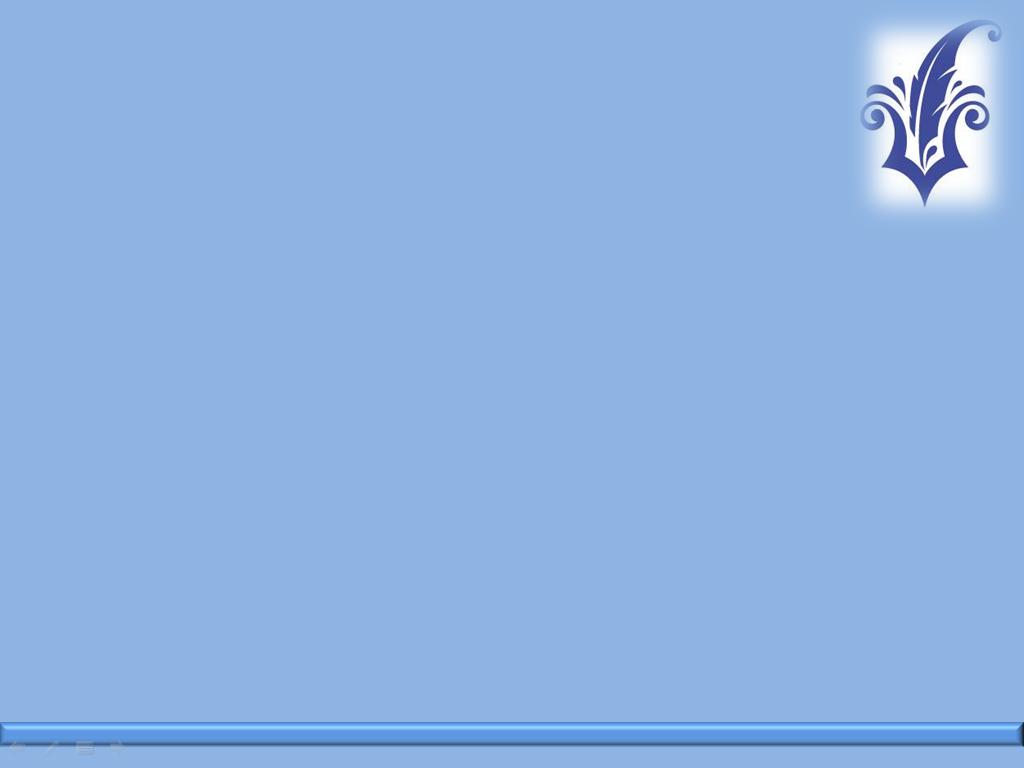 Спасибо за внимание!